Родителям важно знать
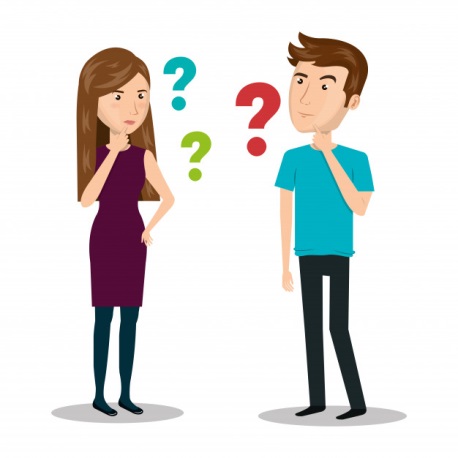 Здоровое питание школьника-залог успеха в учебном году
При организации горячего питания обучающихся 1-4 классов:
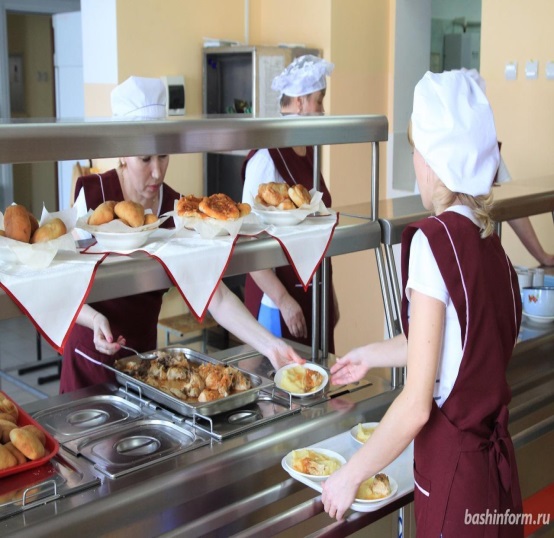 Методические рекомендации  по родительскому контролю за горячим питанием в общеобразовательных организациях направлены на соблюдение:
Интервалов между основными приемами пищи (завтрак, обед и ужин);
Формирования у детей культуры правильного питания (интерьер обеденного зала, сервировка столов, микроклимат, освещенность);
Соответствия энергетической ценности ежедневного рациона энергозатратам;
Рационального распределения суточной калорийности по приемам пищи;
Сбалансированного и разнообразного питания (Одни и те же блюда не должны повторяться в течение дня и двух смежных дней)
Итоги проверок обсуждаются на общеродительских  собраниях и могут явиться основанием для обращений в адрес администрации школы, ее учредителя и оператора питания государственных органов контроля (надзора)
Важно! Порядок произведения мероприятий родительского контроля по организации питания обучающихся (в том числе доступ родителей в столовую школы) регламентируется локальным нормативным актом школы
РОДИТЕЛЬСКИЙ КОНТРОЛЬ ЗА ОРГАНИЗАЦИЕЙ ШКОЛЬНОГО ПИТАНИЯ
Следует обратить внимание на:

Соответствие реализованных блюд утвержденному меню

Санитарно-технологическое содержание помещения для приема пищи, состояние обеденной мебели, столовой посуды

Условия соблюдения правил личной гигиены детьми

Наличие у сотрудников, осуществляющих раздачу готовых блюд, чистого халата или фартука, головного убора, рабочей обуви

Наличие протоколов лабораторных исследований контроля качества и безопасности поступающей пищевой продукции и выпускаемых готовых блюд.

Вкусовые предпочтения детей, удовлетворенность ассортиментом и качеством блюд (по результатам выборочного опроса (анкетирования)‚ детей, с согласия родителей

Объем и вид пищевых отходов после приема пищи

Проведение мероприятий по информированию родителей и детей о здоровом питании
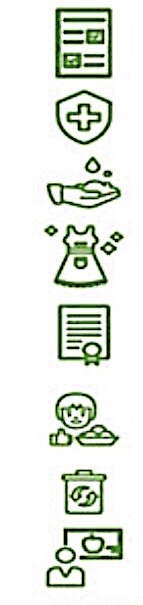 Продукты, которые НЕ допускаются приорганизации общественного питания в школе:
Любые пищевые продукты домашнего (не промышленного) изготовления 
Мясо диких животных, яйца и мясо водоплавающих птиц 
Зельцы, кровяные и ливерные, сырокопченые колбасы, заливные блюда, студни, форшмак из сельди
Грибы, сало, маргарин, паштеты и блинчики с мясом и с творогом
Жареные во фритюре пищевые продукты и изделия
Окрошки и холодные супы
Макароны по-Флотски (с
мясным Фаршем), макароны с рубленым яйцом, яичница-глазунья 
Уксус, горчица, хрен, перец острый и другие жгучие приправы
Острые соусы, кетчуп, майонез, маринованные овощи и фрукты 
Кремовые кондитерские
 изделия (пирожные и торты) 
Арахис, карамель, в том числе и леденцовая
Квас, натуральный кофе, энергетики, газировка, кумыс
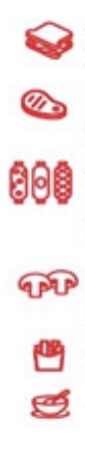 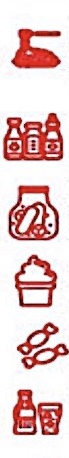 Чек-лист родительского контроля организации горячего питания в школе:
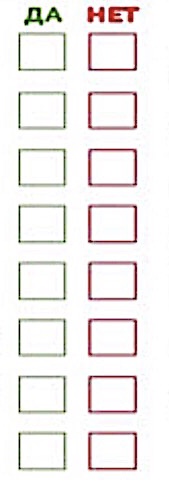 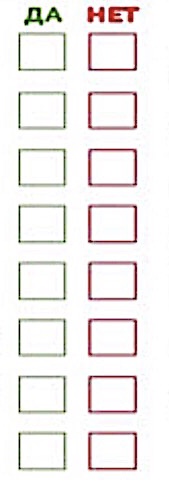 Имеются ли в организации меню для всех возрастных групп и режимов работы школы? 
Вывешено ли цикличное меню (типовое меню на  10-14 дней) на сайт для ознакомления родителей и  детей? 
Вывешено ли ежедневое (фактическое) меню для ознакомления родителей и детей?
В меню отсутствуют повторы в смежные дни?
В меню отсутствуют запрещенные блюда и продукты?
Соответствует ли количество приемов пищи регламентированное цикличным меню режиму работы школы?
Есть ли в организации приказ о создании и порядке работы бракеражной комиссии? 
От всех ли партий приготовленных блюд  снимается бракераж (с записью в соответствующем журнале)?
Выявились ли факты не допуска к реализации блюд  и продуктов по результатам работы бракеражной комиссии за последний месяц? 
Предусмотрена ли организация питания детей  с учетом особенностей здоровья (сахарный диабет, пищевые аллергены)
Проводится ли уборка после каждого приема пищи?
Обнаруживались ли в столовой насекомые, грызуны или следы их жизнедеятельности? 
Созданы ли условия для соблюдения детьми правил личный гигиены(доступ  к раковинам, мылу, средствам для сушки рук)?
Выявлялись ли замечания к соблюдению детьми правил личной гигиены? 
Выявлялись ли при сравнении фактического меню с утвержденным меню факты исключения или замены отдельных блюд? 
Имелись ли факты выдачи детям остывшей пищи?
Вы довольны качеством питания в школе?
НАМ ЭТО ВАЖНО
Телефон горячей линии 
8-800-450-00-88